In the name of godGirl Rising
DORSA SAFAI – NIKA KARIM POUR – SETAYESH MORADI 
FARZANEGAN 5                  INTERNATIONAL PROJECTS
Girl Rising journeys around the globe to witness the strength of the human spirit and the power of girls' education to change the world.
We watched 9 movies about remarkable stories of girls from different countries
Girls with problems and obstacles in the way of their education…
Such as :
Rejection and not being accepted by the society and family
Poverty and financial problems
Destruction of home and school due to natural disasters
Strict parents
Working to support family 
 ……
But...
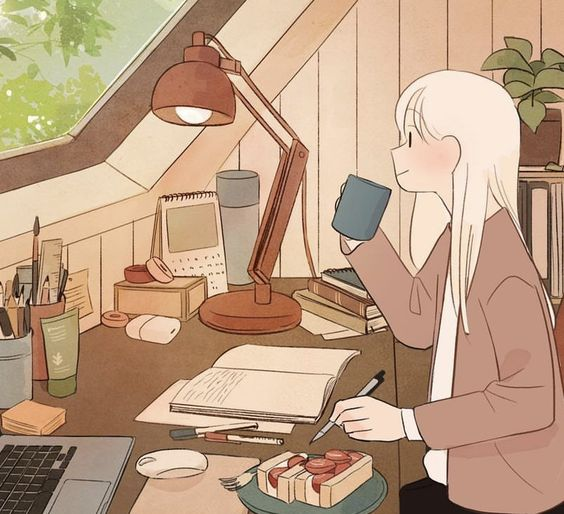 Despite all the problems, they did not give up. they did everything they could and studied in difficult conditions. They worked hard to improve the situation of the girls and their education.
After watching movies, we shared our opinions with each other and answered the discussion questions on the site.
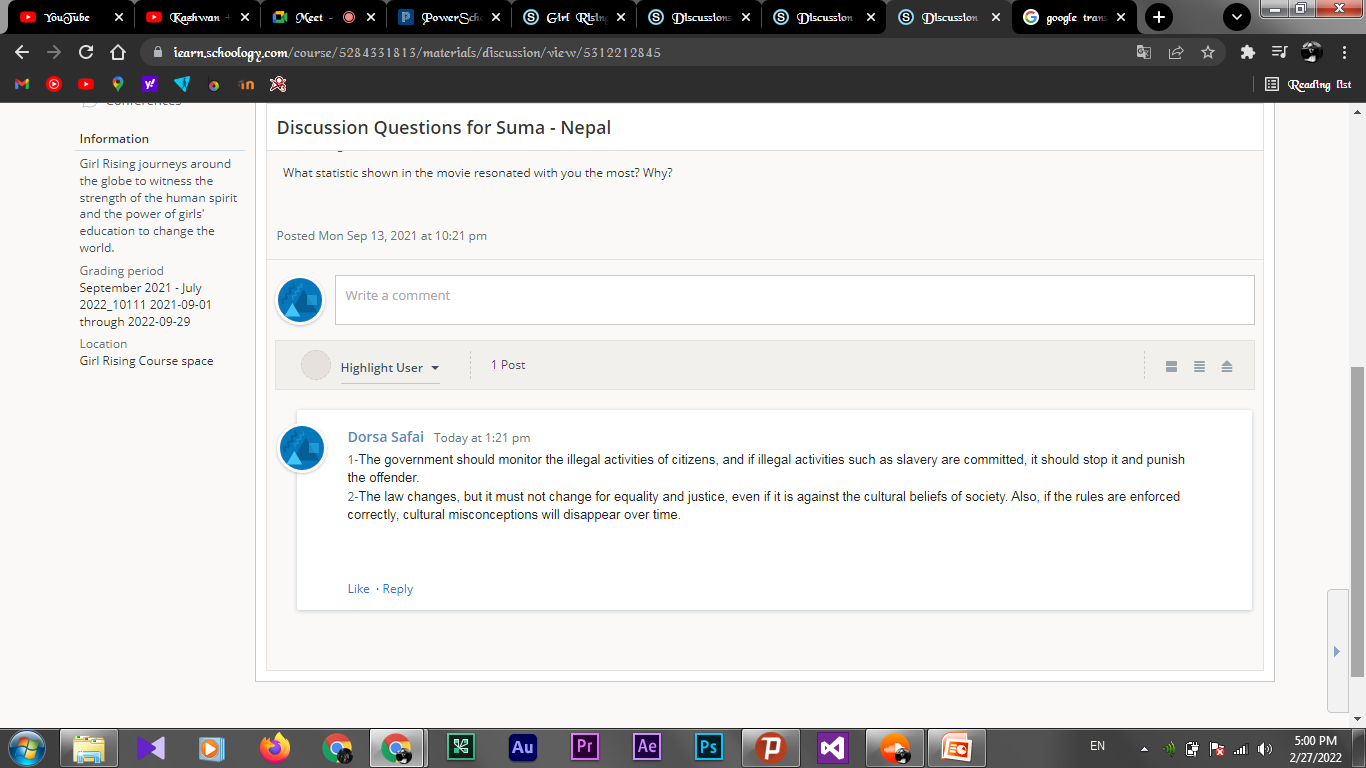 And here are some screenshots of our comments on the site
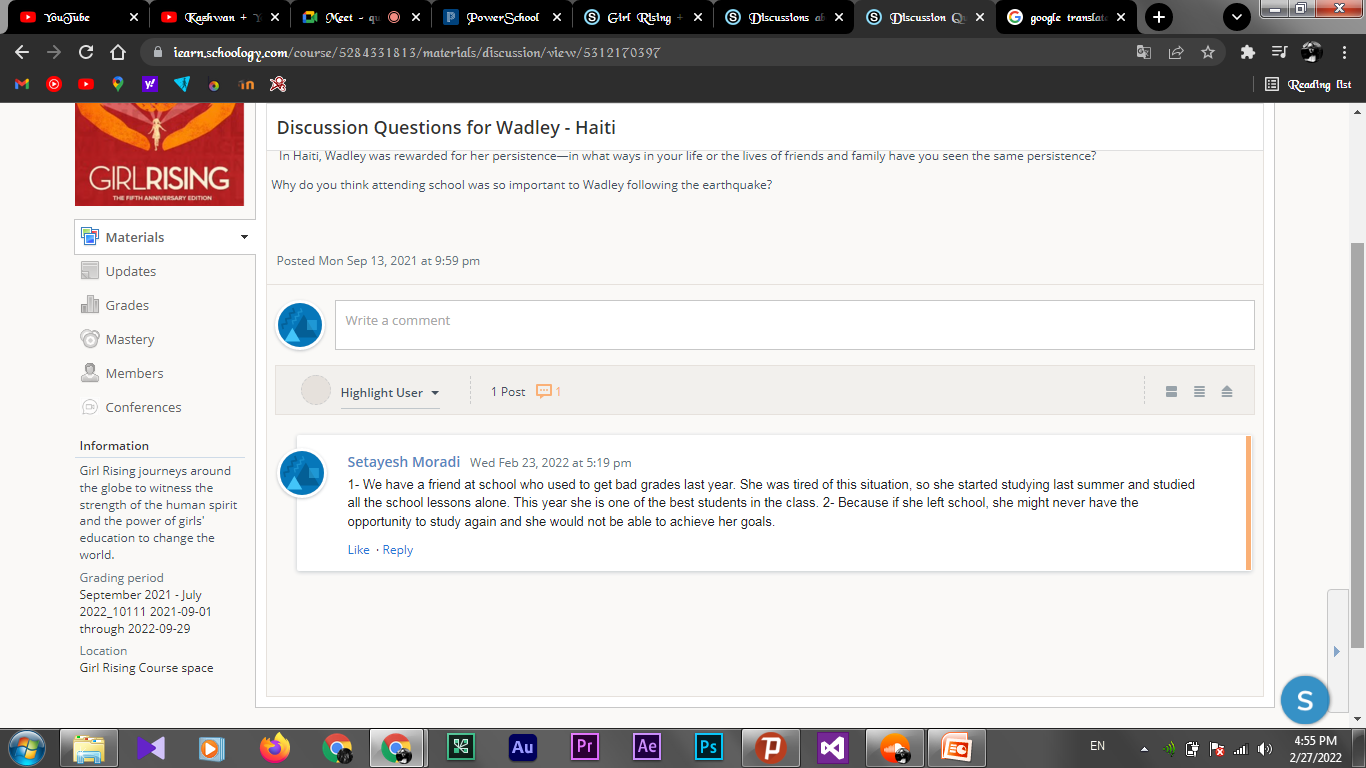 In our country…
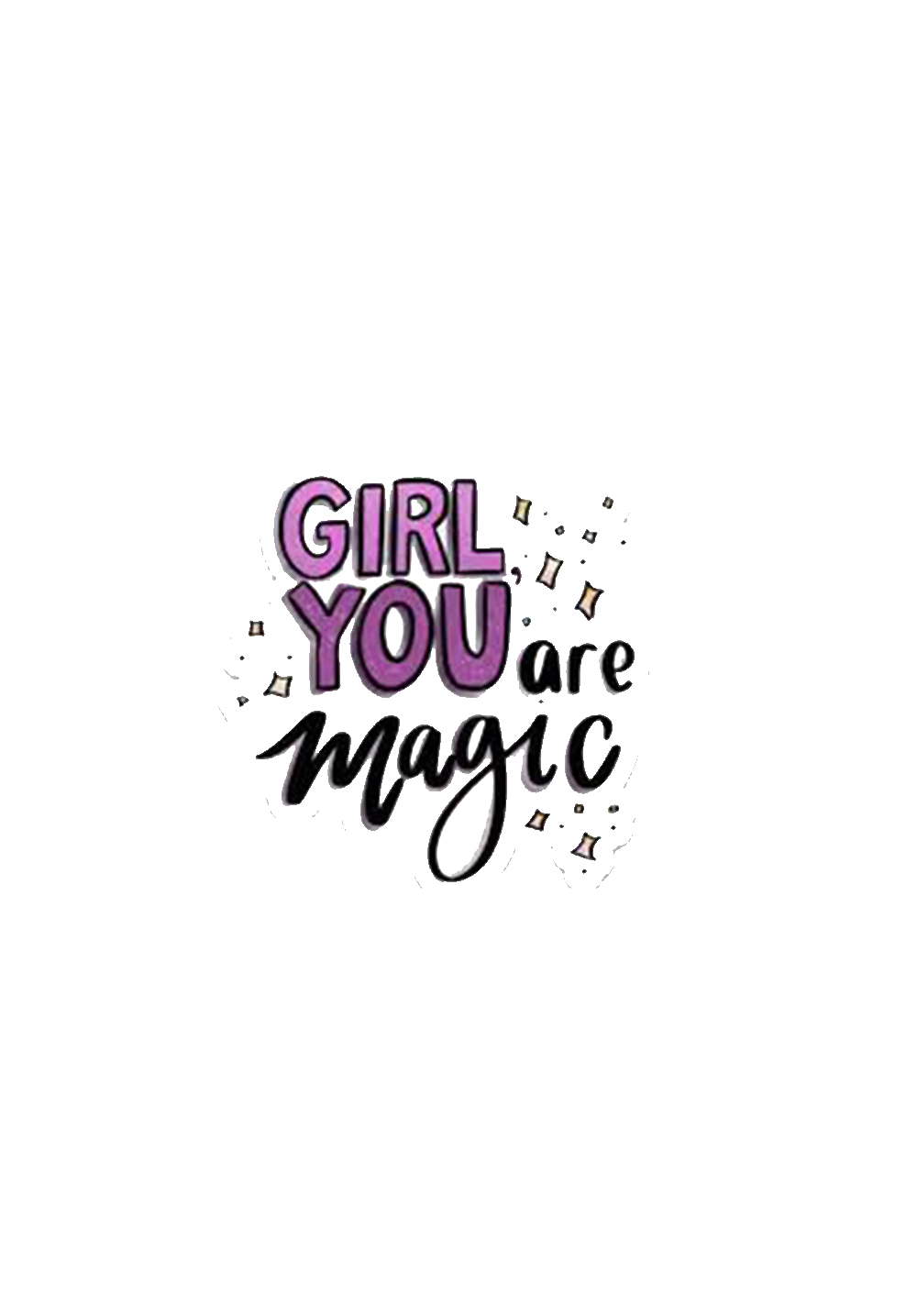 The education situation of girls in our country is good and it is almost as good for boys as it is for girls.
We have many successful women and girls in our country who, despite all the problems, have achieved great success and make us proud.
Some examples of proud Iranian women
Maryam Mirzakhani  is The first Mathematician woman who has won the Fields Medal
Anosha  Ansari is an Iranian engineer and elite and founder of "Prodea Systems" company
Some examples of proud Iranian women
Parisa Dabriz is a computer expert known as the Prince of Google Security
Soraya Darabi is the founder of a startup suppoter company which is named TMV
thanks for your attention!
Winter 2022